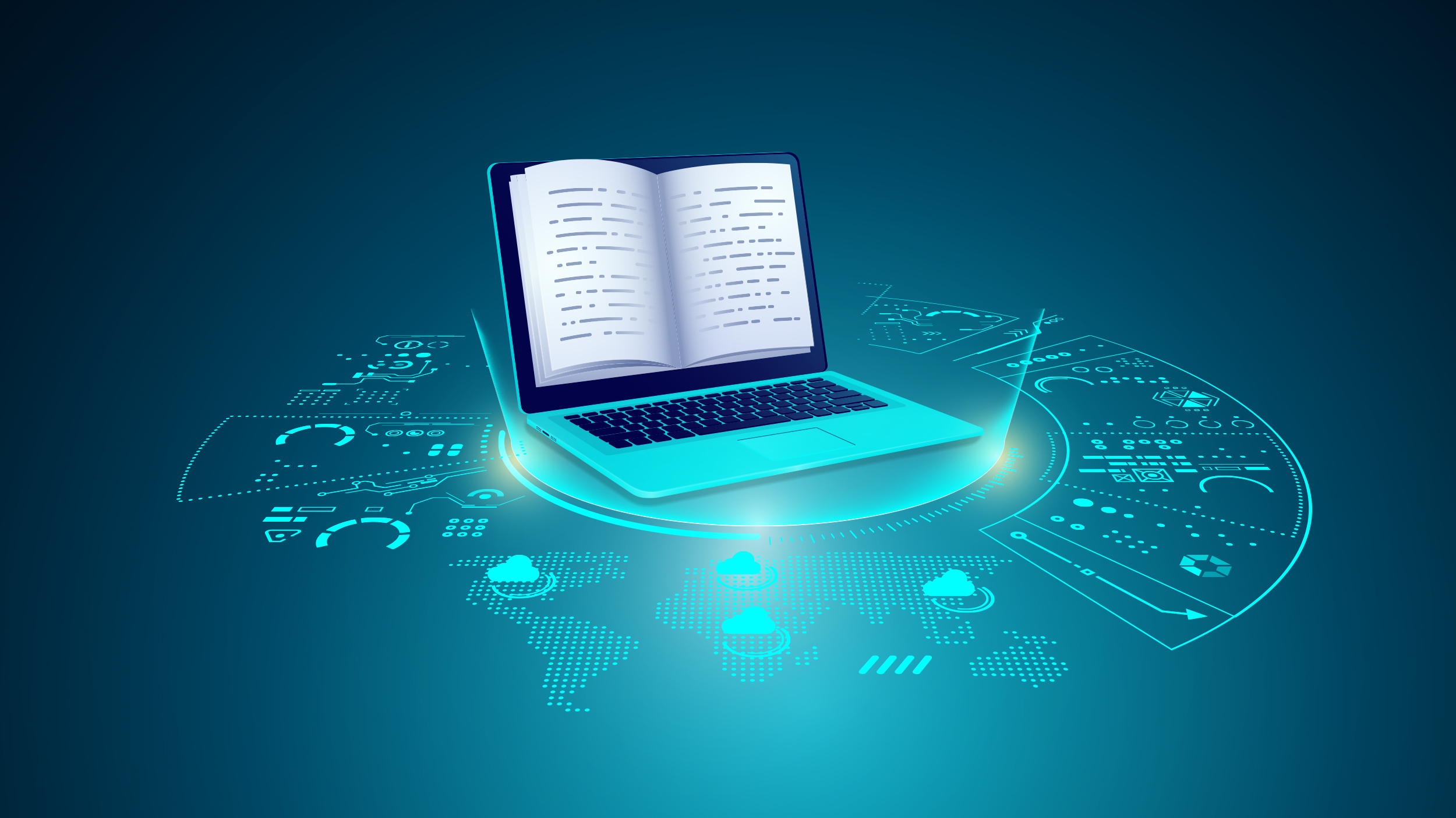 الاطار المنهجي في رسائل وأطروحات الاعلام
أ.د.سعد كاظم حسن
كلية الاعلام/جامعة بغداد
الاطار المنهجي للبحث الاعلامي

يتضمن الاطار المنهجي:
الاجراءات البحثية التي قام الباحث بأتباعها في أنجاز بحثه،وعناصر البحث المنهجية.
وهي تتمثل بالاتي:
الاطار المنهجي للبحث الاعلامي

يتضمن الاطار المنهجي:
الاجراءات البحثية التي قام الباحث بأتباعها في أنجاز بحثه،وعناصر البحث المنهجية.
وهي تتمثل بالاتي:
الاطار المنهجي للبحث الاعلامي

يتضمن الاطار المنهجي:
الاجراءات البحثية التي قام الباحث بأتباعها في أنجاز بحثه،وعناصر البحث المنهجية.
وهي تتمثل بالاتي:
مشكلة البحث
مشكلة البحث عبارة عن موقف او قضية او فكرة او مفهوم، يحتاج الى البحث والدراسة العلمية للوقوف على مقدماتها وبناء العلاقات بين عناصرها، ونتائجها الحالية، واعادة صياغتها من خلال نتائج الدراسة ووضعها في الاطارالعلمي السليم.
وفي البحث العلمي الاعلامي، فأن المشكلة البحثية هي اشكالية تواجه عمل وسائل الاعلام في تأدية عملها بالشكل المطلوب منها. او ظاهرة اتصالية سواء كانت ايجابية او سلبية او علاقة محتملة بين متغيرات اتصالية يحاول الباحث من خلال دراسته تأكيد هذه العلاقة او نفيها، بواسطة المنهج العلمي.
أو العمل على ايجاد حلول علمية للمشكلات التي تعترض عمل وسائل الاعلام وتقديم تفسيرات علمية لاسباب حدوث هذه المشكلات.
وذلك بأتباع المنهج العلمي في دراسة هذه المشكلات او الظاهرات الاتصالية.
فالباحث العلمي يسعى من خلال دراسته الى ايجاد حلول للظاهرات الاتصالية والمشكلات وتفسيرها بشكل علمي.
ويمكننا القول يأن تحديد المضمون لمشكلة أو ظاهرة البحث عملياً، هو فرض أو تساؤل عام يطرحه الباحث ويكون مرتبط بشكل وثيق بالمشكلة البحثية، ثمّ يشتق من السؤال الرئيسي تساؤلات فرعية،  فالمشكلة البحثية تعبر عن الأمور المثيرة للتساؤلات والتي تكون بحاجة للبحث والدراسة، وذلك من أجل توضيح المشكلة وبيان معالمها للوصول الى نتائج البحث.
أهمية البحث العلمي:
يقصد بأهمية البحث الفوائد المرتجى تحقيقها من انجازه وما يقدمه من حلول للمشكلات البحثية التي يتم دراستها، وما يحققه من فوائد للعمل المهني للوسائل الاعلامية، او للمجتمع بشكل عام.
واهمية البحث هي التي تستدعي من الباحث العلمي العمل على انجازه، وذلك لما سيحققه من نتائج في الاختصاص العلمي. 
فضلا عن ان اهمية البحث هي  ما تميزه عن بقية البحوث الاخرى المنجزة في الاختصاص عينه( من نتائج علمية توصل اليها).
 ومن مشكلات علمية جديدة تمت دراستها وتقديم التفسيرات والحلول العلمية لها.
أهداف البحث العلمي:
الهدف هو تعبير عن الغاية من البحث، أو ما يريد الباحث العلمي الوصول اليه في مجال التخصص الذي يعمل على دراسته.
ويجب على كل باحث أن يحدد الأهداف قبل القيام بالبحث، لما يمثله ذلك من أهمية من أجل الوصول إلى النتائج المتوخاة من البحث.
ويفترض بالباحث وضع اهداف البحث في المرحلة الاولى من البحث،لان اهداف البحث هي التي ستحدد جميع خطوات ومراحل البحث من بدايته الى نهايته.
أهمية الدراسات السابقة في البحوث العلمية:
تمثل الدراسات السابقة التراث العلمي الذي عمل على تحقيقه الباحثون السابقون في مجال الاختصاص العلمي، وتكمن اهمية ذكرها في البحوث العلمية في أن الباحث سيبدأ في بحثه من اين انتهى الاخرون، وانه سيستفيد من نتائج البحوث العلمية السابقة ومنهجيتها وادواتها في طريقة تناوله لبحثه وتعزيز النتائج التي توصل اليها بحثة، فضلا عن الافادة في تحديد مدى التشابه والاختلاف بين بحثة والبحوث العلمية السابقة.
النظرية الموجهة للبحث
 تعرف النظرية في البحوث الاتصالية بأنها تفسيرات منظمة وواعية تعمل على مناقشة وتحليل الظواهر الاتصالية  وأنها تقود الى أستنتاجات منطقية ونتائج مبرهن عليها بشأن الموضوعات التي تم أخضاعها للدراسة والملاحظة.
فهي نظام مجرد من المفاهيم توضح العلاقة بين هذه المفاهيم، والتي تساعدنا في فهم ظاهرة ما.
  ويهدف أستعمال النظرية الاتصالية في البحوث الاعلامية الى تأطير البحث وفقا لفروض النظرية التي يتم الاعتماد عليها.
أنواع البحوث العلمية حسب المنهج العلمي المتبع
 
تصنف البحوث العلمية وفق المنهج المتبع في كتابتها حسب الانواع الاتية: 
1-البحوث العلمية الوصفية:
إن البحوث الوصفية من أكثر أنواع البحوث العلمية استعمالا، حيث تعتمد هذه البحوث على ملاحظة الظاهرة أو المشكلة البحثية ووصفها بشكل دقيق، من خلال جمع البيانات والمعلومات عنها وعن خصائصها.ومن ثم كتابة التقرير العلمي بشأنها.
ومن خلال البحث الوصفي لا يقوم الباحث بإجراء أية تغييرات على الظاهرة بل يكتفي بوصفها في شكلها الحالي الواقعي.الذي قام بدراسته.
2-البحوث التاريخية:
إن البحوث التي تعتمد المنهج التاريخي هي التي تقوم بدراسة الظواهر والأحداث أو المشكلات التي حصلت بالزمن الماضي، ويضع الباحث الفرضيات البحثية المرتبطة بأسباب هذه الأحداث والظواهر وتأثيراتها، ليجمع بعد ذلك المعلومات والبيانات الماضية ويقوم بنقدها، ثمّ يحللها للتأكد من صحتها، ويختبر صحة فرضيات البحث ويعرضها بشكل موضوعي، بواسطة اجراءات علمية منظمة، ليتم الوصول الى النتائج التي تعمم على الوقت الحاضر، مما يساعد على التنبؤ بالمستقبل.
3-البحوث التجريبية:
تعد البحوث التجريبية من أنواع البحوث العلمية المتميزة والمهمة، فهي تستخدم بهدف اختبار الفروض الدقيقة التي ترتبط بالعلاقة بين المتغيرات البحثية، وهل هناك تأثير من قبل المتغير المستقل على المتغير أو المتغيرات التابعة.
وتعتمد البحوث التجريبية على دراسة الظواهر والأحداث وكل ما يؤثر بالمتغيرات البحثية، حيث يقوم الباحث بالتحكم بالمتغير المستقل ليختبر تأثيره على المتغير او المتغيرات التابعة.
مثال:
التاثيرات المعرفية والنفسية لوسائل التواصل الاجتماعي على الجمهور العراقي
"دراسة تجريبية"
منهج البحث:
يمثل منهج البحث العلمي مجموعة القواعد التي يفترض بالباحث العلمي أتباعها في كتابة بحثه. ومنهج البحث هو الركيزة التي تمكن الباحث العلمي في تنظيم أفكاره وتحليلها وعرضها. بعد الحصول عليها من مصادر متعددة، من أجل الوصول نتائج البحث العلمي، وان أهم ما يميز مناهج البحث العلمي هو الأسلوب الذي يتبعه الباحث العلمي والذي يتضمن العديد من المراحل المرتبطة بشكل تسلسلي بحيث تؤدي كل مرحلة إلى المرحلة التي تليها.
حدود البحث
وهي تتمثل بالاتي
الحدود الزمانية: وتمثل المدة الزمنية التي أنجز بها الباحث دراسته الميدانية أو التحليلية أو كليهما.
الحدود المكانية: وتتمثل بالمكان الذي تم فيه تطبيق الدراسة الميدانية.
الحدود الموضوعية: وتتمثل بالموضوع الذي تمت دراسته من قبل الباحث.
سة في البحث العلمي؟
مجتمع البحث
يقصد بمجتمع البحث جميع الموضوعات أو الافراد أو المؤسسات او الوسائل التي تمثل مفردات المادة التي يقوم الباحث بدراستها. والتي ينوي الباحث تعميم نتائج دراسته عليهم.
ولأسباب اقتصادية وعملية لا يستطيع الباحث دراسة مجتمع البحث جميعه، لذا فأنه يلجأ الى اختيار عينة من مجتمع البحث لدراستها.
ويتسم مجتمع البحث بأن له خاصية او خصائص مشتركة فيما بينه.
ويمثل مجتمع الدراسة المحور الرئيسي للبحث العلمي ، حيث يسعى الباحث الى جمع البيانات والمعلومات، من اجل انجاز نتائج البحث.
 ويتوجب على الباحث تحديد مجتمع الدراسة في بداية البحث.
تعريف عينة البحث
تعرف العينة الإحصائية أو عينة البحث بأنها مجموعة جزئية من المُجتمع الكلي للدراسة، تحمل نفس خصائص وصفات المُجتمع الأصلي وتمثله، وتُجمع البيانات والمعلومات من أفراد العينة فيما يخص مشكلة البحث ثم تُعمم النتائج بعد ذلك على جميع أفراد مُجتمع البحث الكلي.
انواع العينات في البحث العلمي:
تنقسم العينات في البحث العلمي إلى مجموعتين وهما:
اولا:العينات الإحتمالية
وهذا النوع من العينات يعطي فرص متساوية تماماً أو معروفة لكل مفردة من مفردات مجتمع البحث في إحتمال إختيارها في عينة البحث، وجميع أفراد مجتمع البحث يكونوا معروفين، وأن استعمال هذا النوع من العينات هو بمثابة ضمان للحصول على عينة ممثلة غير متحيزة وليس للباحث أي دخل بأي شكل من الأشكال في إختيار مفرداتها ولهذا فإنه يمكن تعميمها على مفردات مجتمع البحث الكلي كافة.
ثانيا: العينات غير الاحتمالية
هي العينات التي  يتم إختيارها بشكل غير عشوائي ولا يتم وفقاً لأياً من أسس الإحتمال وإنما تتم فقط وفقاً لبعض التقديرات والأسس والمعايير المعينة التي يقوم الباحث بوضعها وفيها يتدخل الباحث في إختيار العينة وتقدير من يختار ومن لا يختار من أفراد مجتمع البحث الكلي، وأن أهم عيوب هذا النوع من العينات هو إحتمالية تحيز الباحث في الإختيار.
تعريف تحليل المحتوى:-
يعرف تحليل المحتوى بأنه أسلوب بحثي يهدف الى الوصف الكمي والموضوعي والمنهجي للمحتوى الظاهر للاتصال.
وتحليل المحتوى هو أسلوب بحثي يتبعه الباحث بهدف الوصف الكمي الدقيق والمُنظم لمحتوى المادة المُراد تحليلها لتلبية اهداف البحث ولإثبات الفروض أو نفيها التي تم وضعها من قبل الباحث.
ولا يقتصر الغرض من تحليل المُحتوى على الحصر الكمي للمحتوى المُراد تحليله فقط، بل لايجاد العلاقات الارتباطية بين رموز المحتويات الاتصالية وبيان الطرق والاساليب التي استعملها القائم بالاتصال في صناعة المحتوى الاتصالي.
تعريف صحيفة الاستبانة
عبارة عن مجموعة من الأسئلة التي يضعها الباحث، هادفًا جمع البيانات والمعلومات التي تخص عددا من الأفراد (والذين يشكلون عينة البحث)، يقوم الباحث باختيارها حسب طبيعة البحث. فيما يخص متغيراتهم الديموغرافية واراءهم واتجاهاتهم وتفضيلاتهم وطرق وانماط  تعرضهم لوسائل الاعلام (بحسب اهداف البحث).
ثم يقوم الباحث بتحويل هذه البيانات والمعلومات الى صورة كمية ووصفية قابلة للقياس.
شكراً للاصغاء